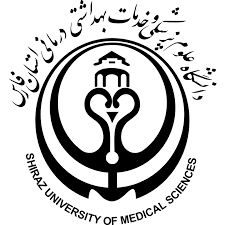 آشنایی با گرنت های معاونت تحقیقات و فناوری
دوره فلوشیپ پژوهشی دانشگاه علوم پزشکی شیراز
اسفند 1402
معرفی
نام و نام خانوادگی: هاجر قاسمی
تحصیلات: کارشناسی ارشد اپیدمیولوژی
بیوگرافی کوتاه شامل تجارب و سوابق: کارشناس پژوهشی معاونت تحقیقات و فناوری دانشگاه
ایمیل و راه های ارتباطی با مدرس: hajarghasemi98@yahoo.com
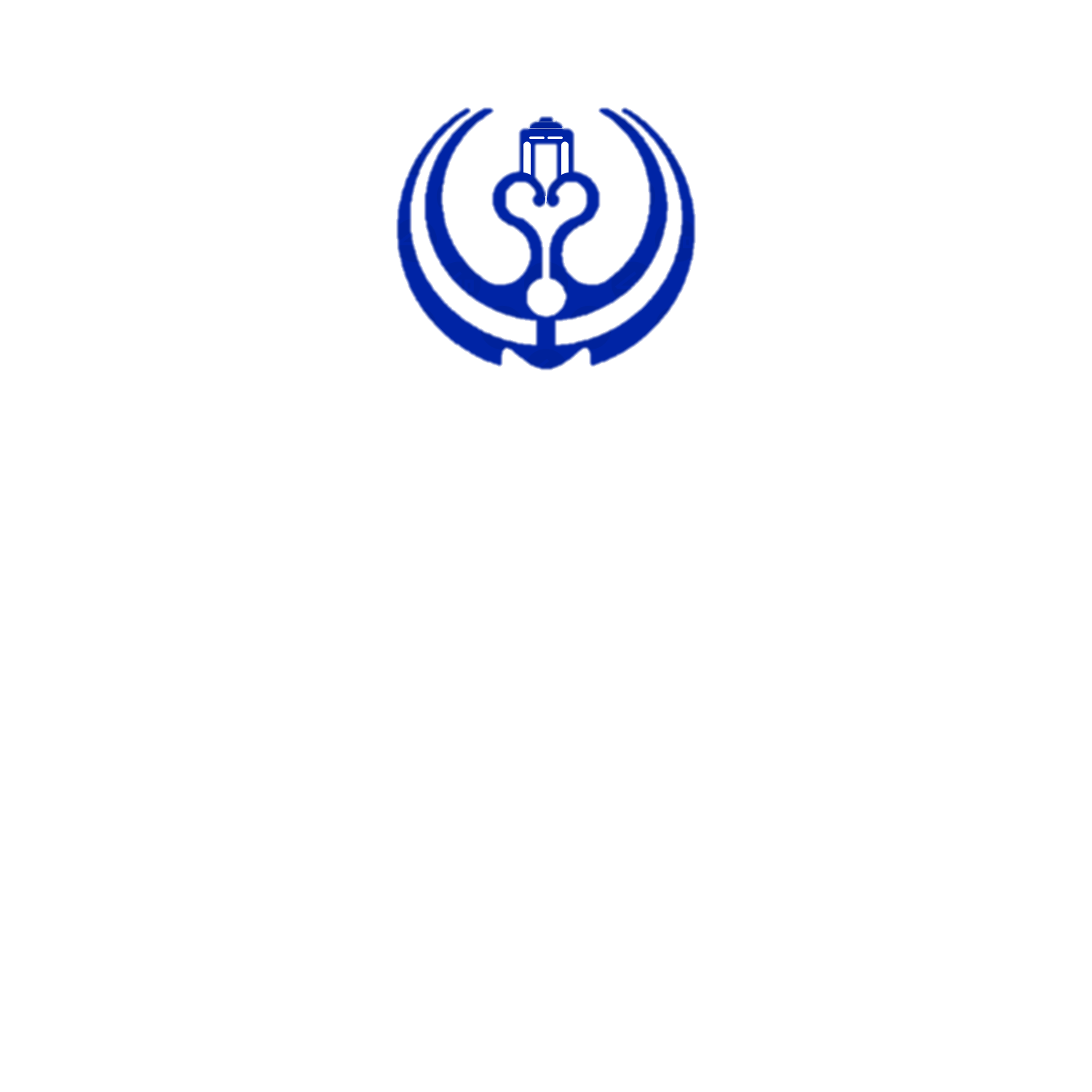 سرفصل ها
سقف بودجه پايان نامه هاي مقاطع مختلف 
سقف بودجه طرح های غیرپايان نامه ای
مراحل پرداخت هزینه طرح های تحقیقاتی
مبلغ حق التحقیق و یا همکاری در طرح های تحقیقاتی
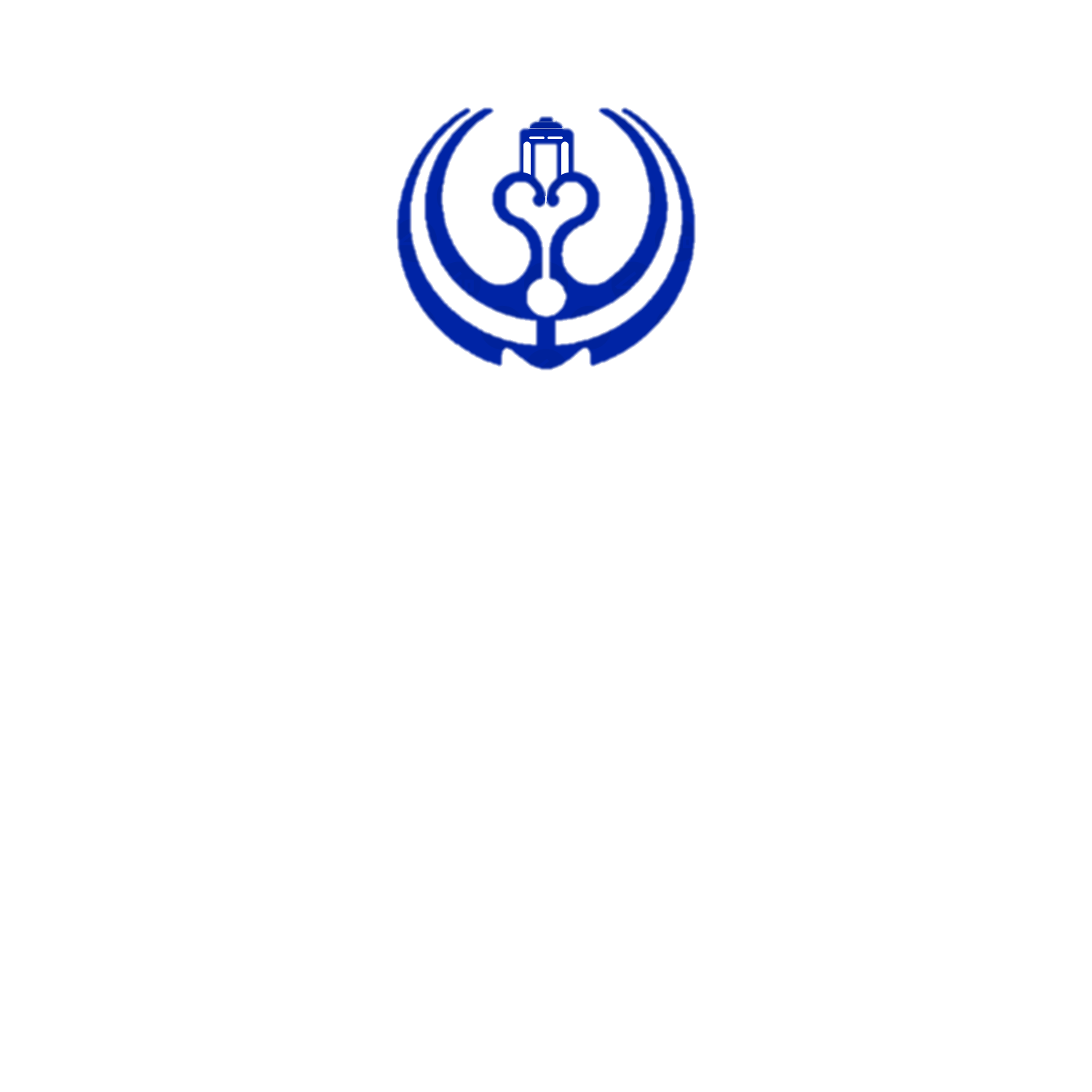 مقدمه
پژوهشیار، نرم افزار فعلی و همچنین اولین نرم افزار مدیریت اطلاعات پژوهشی دانشگاه علوم پزشکی شیراز است. با گذشت زمان انواع پروپوزال ها از سیستم کاغذی و ثبت دستی به سوی ثبت در نرم افزار پژوهشیار پیش رفته اند به صورتی که در حال حاضر هیچ پروپوزالی به صورت کاغذی پذیرفته نمی شود.
پژوهشیار، ابزاری قدرتمند است که به کاربران برای گردآوری، سازماندهی و تجزیه و تحلیل منابع علمی کمک می‌کند تا با تکیه بر آن بتوانند به نحو مناسبی به مستندسازی حاصل پژوهش خود در قالب کتاب، پایان‌نامه و مقاله بپردازند.
این نرم افزار دارای قابلیت‌های بسیاری از جمله ذخیره و طبقه بندی اطلاعات، یادداشت گذاری، امکان جستجوی آسان و سریع در میان انبوه اطلاعات پژوهشی، ارائه وب سرویس به سامانه های کشوری و ... است.
آشنایی با گرنت های معاونت تحقیقات و فناوری: 
آیین نامه گرنت ها، بر روی سایت مدیریت توسعه و ارزیابی تحقیقات به آدرس زیر در دسترس می باشند:
https://rde.sums.ac.ir/grant
آشنایی با گرنت های معاونت تحقیقات و فناوری:

انواع گرنت:
گرنت شاخص H
گرنت مقالات موثر در ۵H دانشگاه
گرنت تشویقی جشنواره رازی
گرنت چاپ مقاله در مجلات علمی برتر (SNIP)
گرنت سالانه اعضای هیات علمی پژوهشی
Welcome Grant  ویژه اعضای هیات علمی جدیدالورود
گرنت SNIP-R
گرنت مقالات بین المللی

در گرنت های قابل تجمیع با پایان نامه های یا سایر طرح های تحقیقاتی، باید شماره اختصاصی گرنت و مبلغ آن در قسمت تامین هزینه از سایر سازمانها و گرنت هاي درون دانشگاهی ثبت کرده و در قسمت پیوست هاي پروپوزال پرینت اسکرین نامه تخصیص گرنت ضمیمه گردد.
گرنت شاخص H:
 این گرنت به اعضاي هیات علمی دانشگاه علوم پزشکی شیراز که شاخصH  مساوي و یا بالاتر از 10 دارند تعلق می گیرد و به صورت زیر محاسبه می شود: 
H بین 10 تا 14: 10 میلیون تومان
H بین 15 تا 19: 15 میلیون تومان
H بین 20 تا 24: 20 میلیون تومان
H بین 25 تا 29: 25 میلیون تومان
H بالاتر از 30: 30 میلیون تومان

نکات مهم:
اعضاي هیات علمی مادامی که در هر گروه قرار دارند، براي یکبار می توانند از گرنت مربوط به آن گروه استفاده کنند.
ملاك گروه و مبلغ گرنت، شاخص H فرد در زمان ارسال پروپوزال است.
این گرنت قابل تجمیع با پایان نامه می باشد.
گرنت مقالات موثر در ۵H دانشگاه:
این گرنت به نویسنده اول و مسئول مقالات مروري و اصیل پژوهشی چاپ شده در مجلات برتر که حداکثر در 5 سال گذشته حداقل 50 استناد در اسکوپوس دریافت کرده باشند با در نظر گرفتن نکات زیر تعلق می گیرد:
 مبلغ این گرنت 20میلیون تومان است و تاریخ انتشار مقاله پر استناد از ابتداي ژانویه 2020 به بعد در نظر گرفته می شود. 
این گرنت به نویسنده اول یا مسئول مقاله در صورتی که عضو هیات علمی دانشگاه علوم پزشکی شیراز باشد به شرط نگارش صحیح آدرس وابستگی سازمانی دانشگاه علوم پزشکی شیراز در مقاله تعلق می گیرد؛ در صورتیکه هر دو نویسنده اول و مسئول عضو هیئت علمی دانشگاه باشند به شرط نگارش صحیح نشانی سازمانی براي هر دو نفر، مبلغ گرنت به نسبت مساوي (یا نسبت تعیین شده در توافق کتبی هر دو نویسنده) تقسیم و به ایشان تعلق می گیرد.
مدت زمان استفاده از این گرنت حداکثر تا یک سال بعد از تخصیص و اعلام شماره گرنت به فرد در نظر گرفته می شود.
این گرنت قابل تجمیع با کلیه طرح های تحقیقاتی و پایان نامه ها می باشد مشروط به اینکه خروجی مورد نظر یک مقاله اصیل چاپ شده در مجلات معتبر علمی نمایه سطح اول شامل ISI,Med Line,Scopus, Pub Med می باشد(بجز ISI emerging source).
امکان تجمیع چند گرنت H5 وجود ندارد و همچنین در طرح هاي تحقیقاتی که قبلاً عقد قرارداد شده اند قابل اضافه شدن نیست. 
مقالات GBD مشمول این گرنت نمی باشند و در صد خود استنادي در مقالات مشمول این گرنت حداکثر 10% قابل قبول است.
گرنت تشویقی جشنواره رازی:

این گرنت به منظور تشویق آن دسته از اعضاي هیات علمی دانشگاه که با شرکت در جشنواره تحقیقاتی علوم پزشکی رازي حایز رتبه هاي اول تا سوم کشوري در هر یک از گروه هاي اختصاصی شوند ، به شرح زیر اختصاص داده می شود:
 رتبه اول کشوري، گرنت به مبلغ 20 میلیون تومان
رتبه دورم کشوري، گرنت به مبلغ 15 میلیون تومان
رتبه سوم کشوري، گرنت به مبلغ 10 میلیون تومان

نکات مهم:
حداکثر زمان ممکن جهت درخواست این گرنت تا پایان سال اعلام نتایج جشنواره می باشد.
این گرنت قابل تجمیع با سایر انواع گرنت هاي فعلی معاونت تحقیقات و فناوري دانشگاه نمی باشد.
گرنت چاپ مقاله در مجلات علمی برتر (SNIP):

پژوهشگران می توانند حداکثر تا دو سال پس از تاریخ انتشار نهایی مقاله برای دریافت گرنت انتشار مقاله در مجالت برتر علمی اقدام نمایند.
این گرنت به نویسنده اول یا مسئول مقاله در صورتی که عضو هیات علمی و یا کارمند رسمی و یا پیمانی و یا پرسنل ضریب کای غیر هیات علمی مراکز تحقیقاتی دانشگاه علوم پزشکی شیراز باشد به شرط نگارش صحیح آدرس وابستگی سازمانی دانشگاه علوم پزشکی شیراز در مقاله تعلق می گیرد.
اگر هر دو نویسنده اول و مسئول عضو هیئت علمی یا پرسنل رسمی و پیمانی و یا ضریب K دانشگاه باشند به شرط نگارش صحیح نشانی سازمانی برای هر دو نفر، به نسبت مساوی یا نسبت تعیین شده در توافق کتبی هر دو نویسنده، به ایشان تعلق می گیرد.
این گرنت به افرادی که در استخدام دانشگاه علوم پزشکی شیراز نباشند ولو اینکه در مقاله وابستگی سازمانی خود را دانشگاه علوم پزشکی شیراز قید کرده باشند تعلق نمی گیرد. درخصوص اعضای هیات علمی سایر دانشگاه ها که عضو هیات موسس مراکز تحقیقاتی هستند و یا از سوی ریاست دانشگاه حکم عضویت در مراکز تحقیقات را داشته باشند به شرط رعایت آدرس وابستگی سازمانی صحیح معادل 50% از گرنت تعلق می گیرد.
امکان تجمیع چند گرنت اسنیپ و ارائه یک پروپوزال واحد در صورت تعهد مجری به ارایه حداقل یک مقاله اصیل در 5% اول ویا دوم مجلات دارای شاخص اسنیپ مطابق جدول سطح بندی مجلات و منوط به تایید و کارشناسی هزینه های طرح در شورای پژوهشی دانشکده و در خصوص مراکز تحقیقاتی در مدیریت توسعه و ارزیابی تحقیقات معاونت تحقیقات و فناوری وجود دارد.
امکان تقسیم یک گرنت اسنیپ در چند طرح تحقیقاتی/پایان نامه مقدور است.
گرنت سالانه اعضای هیات علمی پژوهشی
سقف این گرنت 10 میلیون تومان و ویژه اعضاي هیات علمی پژوهشی دانشگاه است. 
این گرنت در هرسال یکبار براي هرعضو هیات علمی قابل استفاده است.چنانچه عضو هیات علمی گرنت خود را در سال مربوطه درخواست نداده باشد امکان تجمیع این گرنت با گرنت سال آتی وجود دارد مشروط به اینکه ایشان متعهد شود به ازاي مبلغ هرگرنت تجمیع شده، یک مقاله اصیل با Affiliation صحیح دانشگاه علوم پزشکی شیراز در نمایه ي Scopus, Med Line, ISI, Pub Med (بجز ISI emerging source) به چاپ برساند. بدیهیست نویسنده اول و یا مسئول این مقالات شخص پژوهشگر مشمول گرنت می باشد.
Welcome Grant ویژه اعضای هیات علمی جدیدالورود

اولین پروژه تحقیقاتی همکاران هیات علمی جدید الورود، Welcome Grant محسوب خواهد شد.
سقف welcome Grant ، یک و نیم برابر سقف بودجه مصوب هر دانشکده براي طرح هاي غیر پایان نامه اي همان دانشکده می باشد (مثلا مبلغ گرنت برای دانشکده پزشکی: 1.5*7=10.5 میلیون تومان می باشد).
Welcome Grant هیات علمی پژوهشی 10 میلیون تومان می باشد.
خروجی مورد انتظار از گرنت فوق چاپ حداقل یک مقاله اصیل در نمایه ی Scopus،ISI  یاPubMed  خواهد بود.
مشاوره ي آمار و طراحی براي welcome grant الزامیست.
گرنت SNIP-R ويژه مقالات مروري، مقالات بيوانفورماتيك پزشكي و In Silico : 

با توجه به اصلاحات انجام شده در مهرماه 1401 ، مفاد اين آيين نامه جايگزين آيين نامه گرنت مطالعات مروري و گرنت مقالات بيوانفورماتيك پزشكي گرديده و در مورد تمام مقاله هاي پيشگفت، انتشار يافته از تاريخ ابلاغ اين آيين نامه (نوامبر
2022 ميلادي) و بعد از آن قابل اجراست. نظر به اينكه در تاريخ تدوين و ابلاغ اين آيين نامه جهت چاپ اين دسته از مقالات
الزامي به اخذ كد اخلاق وجود ندارد اين آيين نامه جايگزين آيين نامه فعليِ گرنت مطالعات مروري (مرور روايتي، نظام مند) و
مطالعات بيوانفورماتيك پزشكي وSilico In  گرديده است، بديهيست در صورت تغيير قوانين ابلاغي وزارتي، اين آيين نامه نيز مورد بازبيني مجدد خواهد گرفت. 
همچنين چنانچه پژوهشگري مايل به ارايه پروپوزال براي مطالعات مروري و ... باشد، اين پروپوزال ها مشمول روند داوري همتا مطابق همه انواع مطالعات و طرح ها خواهند بود و بدون در نظر گرفتن هزينه قابل تصويب است. 
پژوهشگران مي توانند حداكثر تا يك سال پس از تاريخ انتشار نهايي مقاله براي دريافت گرنت اقدام نمایند.
استفاده از اين گرنت در طرح هاي پژوهشي و پايان نامه هاي مقاطع مختلف به شرط اينكه فرد برنده گرنت مجري اول آن باشد امكان پذير است.
استفاده از این گرنت در طرح هاي تحقيقاتي كه قبلا عقد قرارداد شده اند ممكن نيست.
100 % مبلغ اين گرنت به همراه قسط اول به مجري طرح پرداخت مي گردد.
گرنت مقالات بین المللی

به منظور تشویق آن دسته از پژوهشگران دانشگاه که در توسعه روابط بین الملل با پژوهشگران سایر دانشگاه های معتبر دنیا و انجام تحقیقات بین المللی فعال هستند گرنت مقالات بین الملل در نظر گرفته شده است.
مقاله ای مشمول این گرنت است که در بین نویسندگان آن، علاوه برآدرس وابستگی سازمانی دانشگاه علوم پزشکی شیراز، حداقل یک نویسنده با Affiliation  بین الملل جزو نویسندگان مقاله باشد. همچنین همه انواع مقالات بجزLetter to editor شامل این گرنت می باشند. 
استفاده از اين گرنت در طرح هاي پژوهشي و پايان نامه هاي مقاطع مختلف امكان پذير است.
استفاده از این گرنت در طرح های تحقیقاتی که پیشتر عقد قرارداد شده اند ممکن نیست.
۱۰۰% مبلغ این گرنت به همراه قسط اول طرح مصوب به مجری طرح پرداخت می گردد.
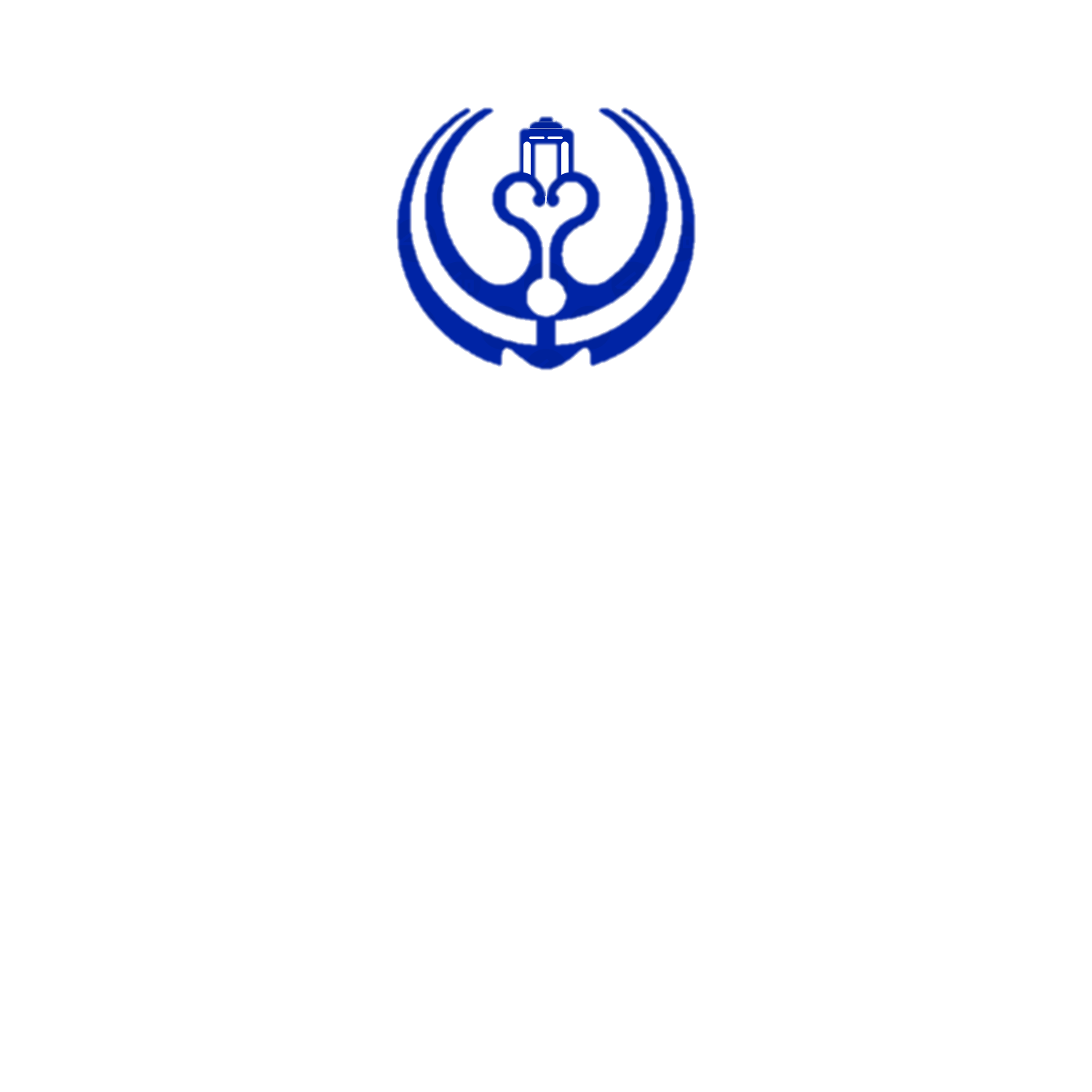 منابع
آیین نامه های مالی سایت مدیریت توسعه و ارزیابی تحقیقات به آدرس:

https://rde.sums.ac.ir/grant